Additive variance updated analysis
JW 06/21/17
1
Linear model with random effects
Model for the effect of an individual SNP on a phenotype




Extension to model the combined effects of multiple SNPs
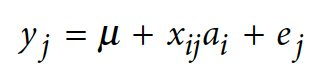 where: y=phenotype; x_ij is the ’genetic dosage’ of the i’th SNP in individual j, taking 
values {0,1}; a_i is the fixed effect size of SNP i, and e_j is the environmental effect
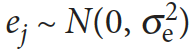 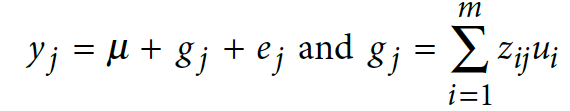 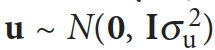 where: z_ij is a ‘normalized genetic dosage’, i.e. the z-score of x_ij; u_i is the effect 
size of SNP i treated as a random variable; g_j is the combined effect of all SNPs for individual j
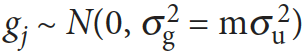 2
Linear model with random effects
The variance-covariance matrix of y can be expressed using matrix notation
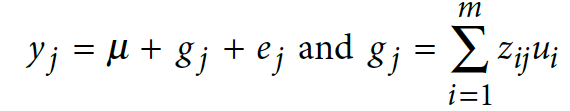 [from previous slide]
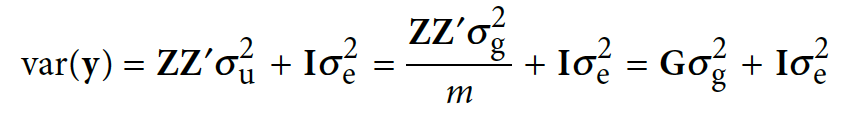 additive variance
3
Model with gene-level priors
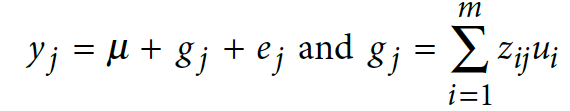 For simple gene-level prior:
For gene-level prior with normalized effects:
~
~
where for both:
4
Model with gene-level priors
Normalizing constants:
(mean burden)
(variance of burden)
~
~
~
)
5
Breast-AdenoCA (195,6918)
CNS-Medullo (141,1378)
Kidney-RCC (142,6226)
Liver-HCC (310,11436)
fsq
1
2
3
4
5
6
Coding      Noncod   Noncod-prm                      …
q-value
Ovary-AdenoCA (105,8518)
Panc-AdenoCA (230,6321)
Prost-AdenoCA (199,5009)
Skin-Melanoma (93,75518)
q-value
6
Lower estimate
Mid estimate
Weak Drivers
Deleterious Passengers
Weak Drivers
Deleterious Passengers
Coding     Noncod  Noncod-prm                   …
# of genes
# of SNVs per tumor
Known drivers per tumor: Breast 1.10; CNS 0.51; Kidney 0.85; Liver 1.25; Ovary 1.06; Pancreas 2.21; Prostate 0.70; Skin 1.44
7
Thresholding the number of genes/SNVs
Noncoding w/o promoters
Noncoding
Coding
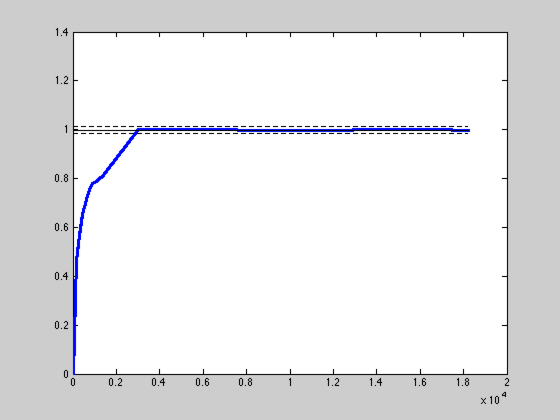 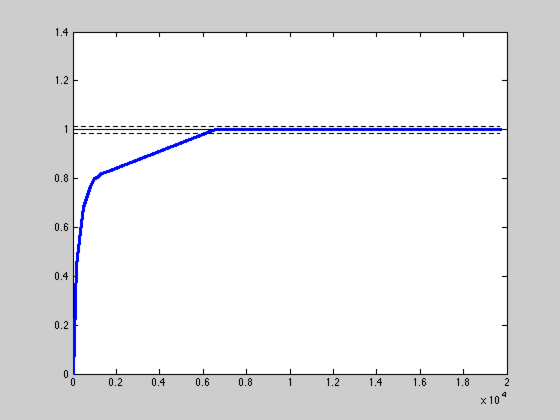 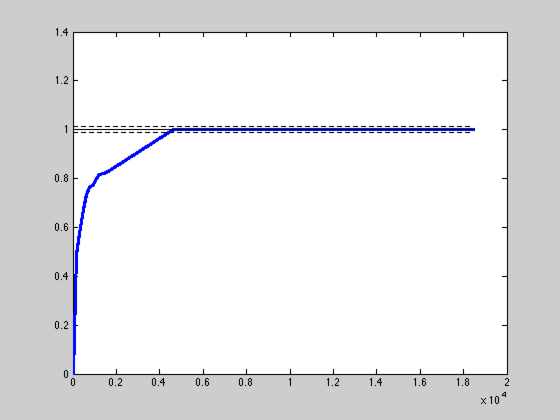 Liver-HCC
# of genes in model
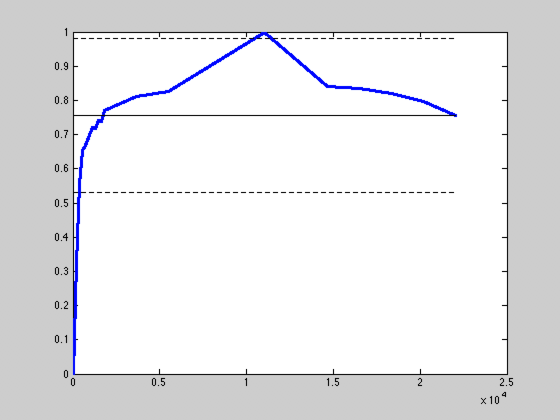 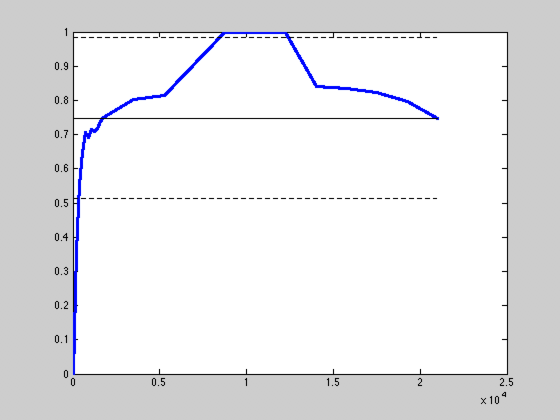 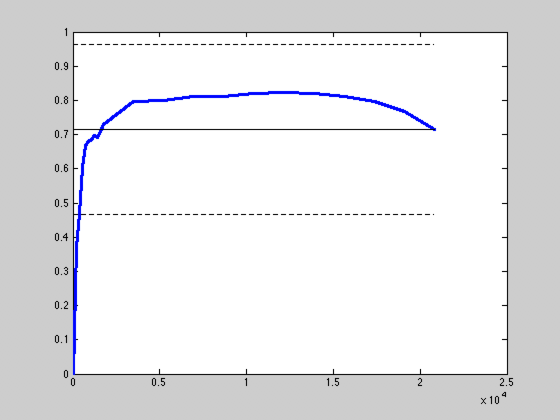 Skin-Melanoma
8
# of genes in model
Comparing the additive variance explained by each model
Additive variance
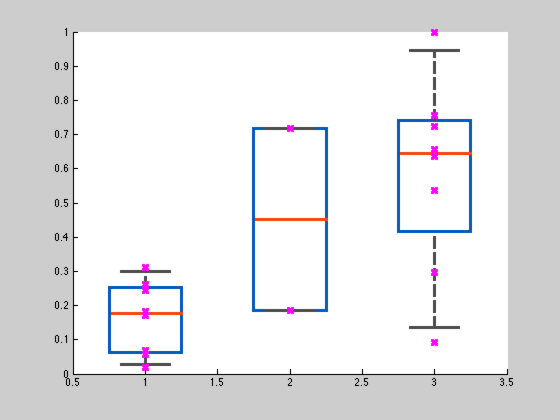 Additive variance explained by models 1-3
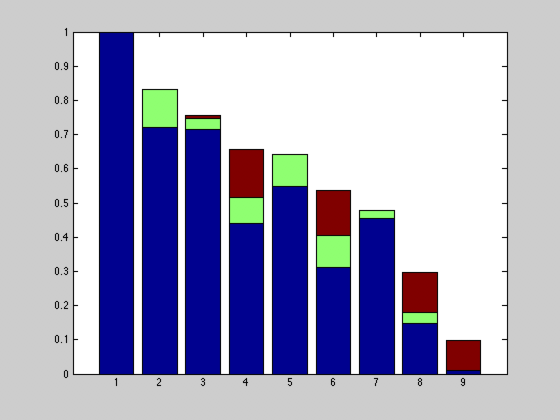 Bottom->top:
Non-cd w/o prom
Non-cd w/ prom
Coding
Lv     Pa    Sk    Kd   Ov     Br   PC    Pr   CNS
Models 1-3
Model 1: Gene-level, basic
Model 2: SNV-level
Model 3: Gene-level, normalized effects
9
Estimating # Weak driver / Deleterious passenger SNVs
SNVs per tumor
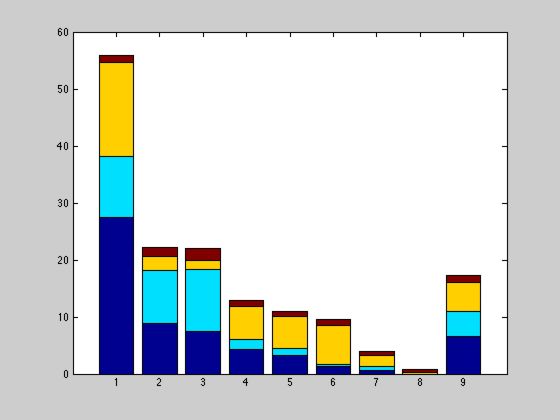 Liver-HCC
Skin-Melanoma
Pancreas-AdenoCA
Ovary-AdenoCA
Kidney-RCC
Breast-AdenoCA
Prostate-AdenoCA
CNS-Mellanoma
Pancancer
Weak Drivers
# SNVs
Lv  Sk   Pa  Ov  Kd  Br  Pr  CNS PC
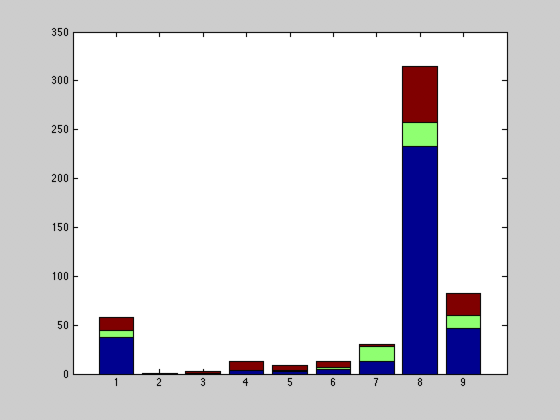 Top:
Blue: SNVs in noncoding regions (w/o promoters)
Cyan: SNVs in promoter regions
Yellow: SNVs in coding regions
Red: Known driver SNVs

Bottom:
Blue: SNVs in noncoding regions (w/o promoters)
Light green: SNVs in promoter regions
Red: SNVs in coding regions
# SNVs (removed)
Deleterious Passengers
Estimating # Weak driver / Deleterious passenger SNVs / genes (mean est)
Total Genes
SNVs per tumor
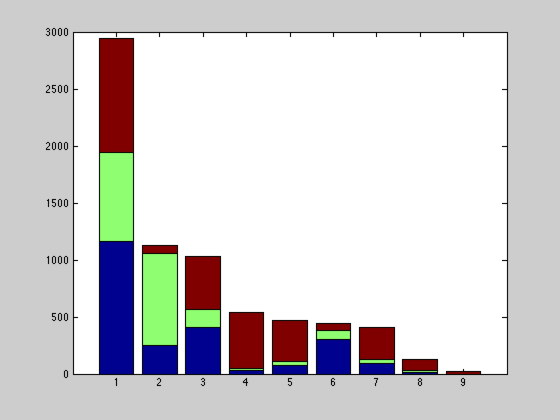 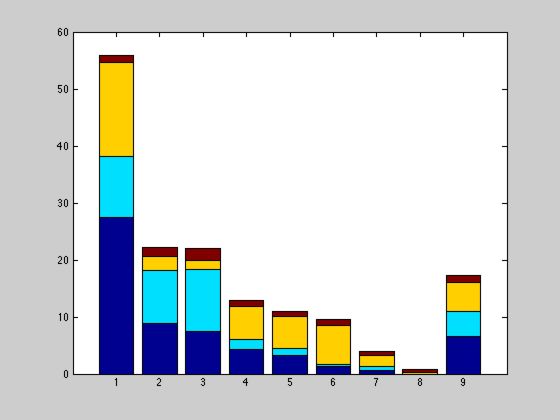 Bottom->top:
Non-cd w/o prom
Promoters
Coding
Known drivers
Weak Drivers
# Genes
# SNVs
Lv  Pa  PC  Br  Kd   Sk  Ov  Pr  CNS
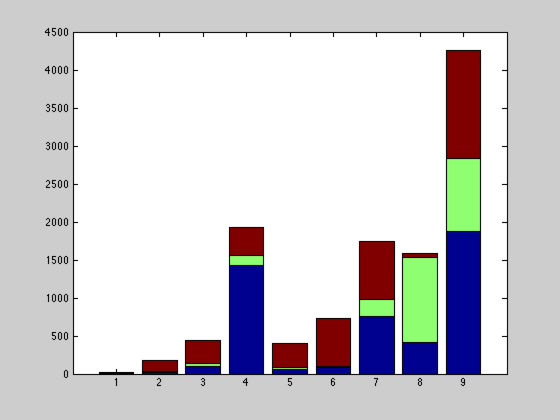 Lv  Sk   Pa  Ov  Kd  Br  Pr  CNS PC
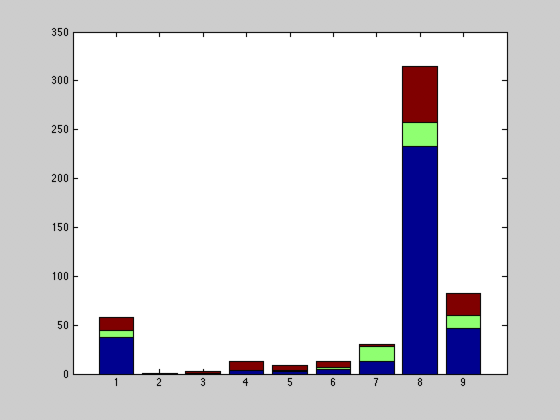 # SNVs (removed)
Deleterious Passengers
# Genes
11
Estimating # Weak driver / Deleterious passenger SNVs / genes (lower est)
SNVs per tumor
Total Genes
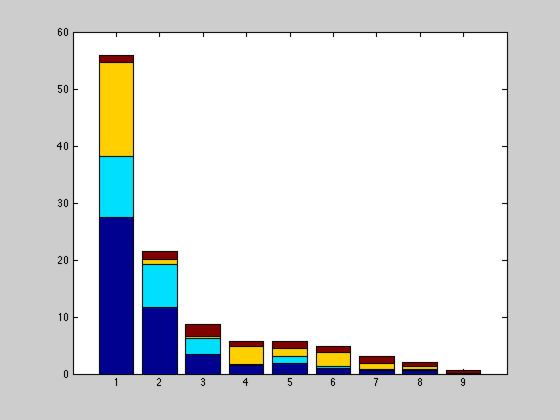 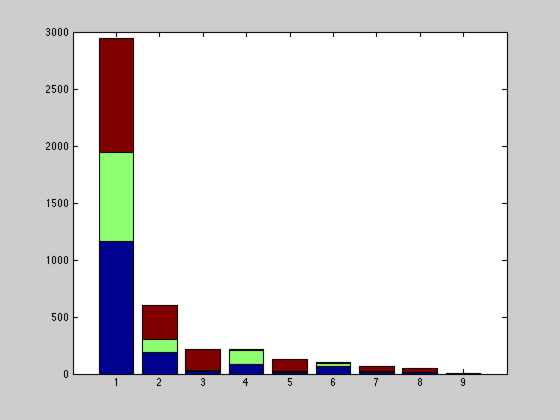 Bottom->top:
Non-cd w/o prom
Promoters
Coding
Known drivers
Weak Drivers
# SNVs
# Genes
Lv  PC  Kd  Pa  Ov   Sk  Br  Pr  CNS
Lv  Sk   Pa  Kd  PC  Ov  Br  Pr  CNS
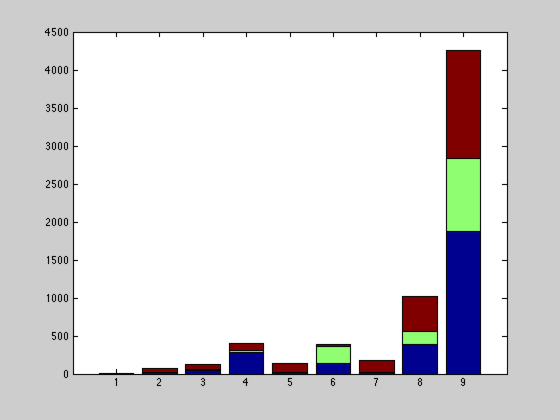 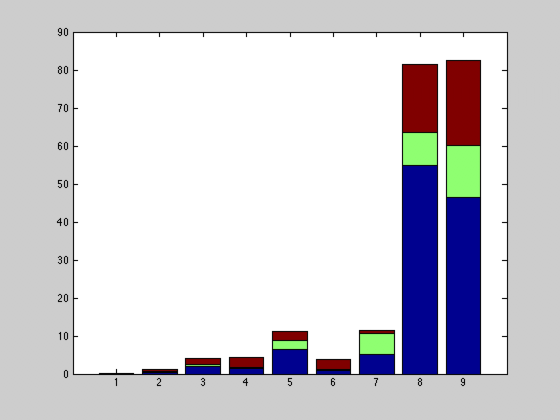 # SNVs (removed)
Deleterious Passengers
# Genes
12
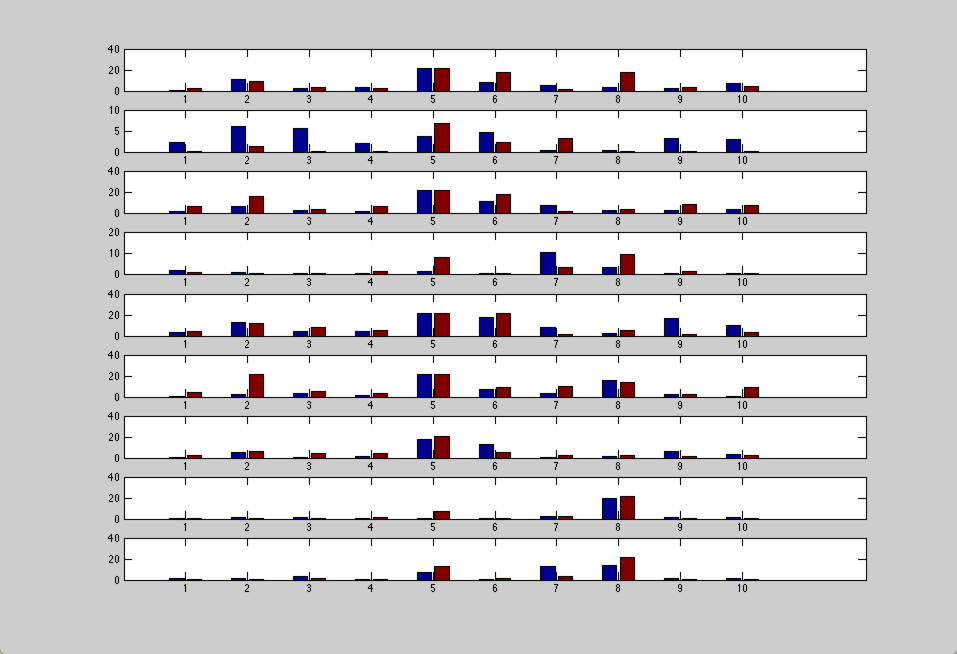 Functional
Enrichment
Analysis
Apop  Ca-pth Cellcyc  dRep     Ess     Imm  Metab nonEss  Onc    TSG
PC      SM       Pr        Pa        Ov       Lv         Kd       CNS      Br
Blue=Weak drivers; Red=Deleterious Passengers; y = -ln(pval)
13
Additive variance explained at different Funseq score thresholds
Coding+noncod
Noncod w/o prom
Noncod w/ prom
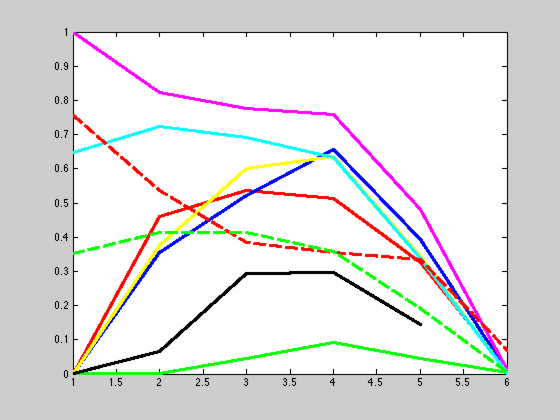 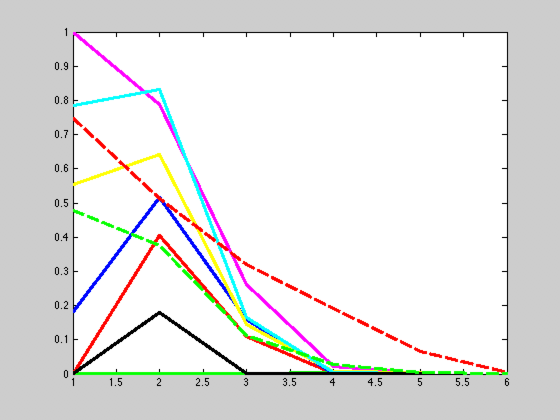 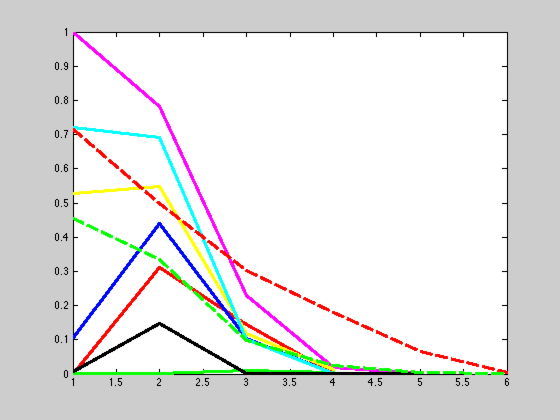 Add. variance
Fsq thres
Order: {r,g,b,m,c,y,k,r--,g--} = {Br,CNS,Kd,Lv,Ov,Pa,Pr,Sk,PC}
14
Methods schematic
B
A
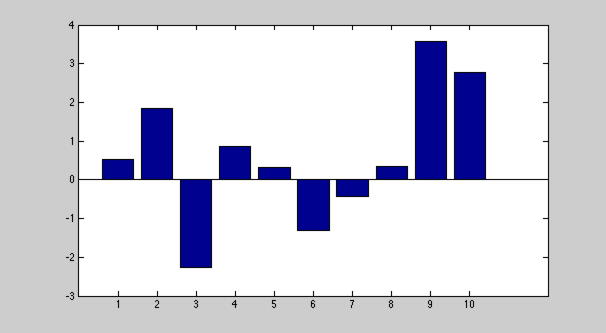 Pval: 0                                                          





         1
SNV effect sizes
…
0
Cancer samples
Z  u + e = y
1
1
1
…
0
0
0
…
…
+
=
Null samples
…
(phenotypes)
(residuals)
C
Additive variance
…
…
15
smallest subset (n)